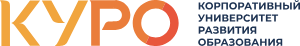 О проведении  муниципального этапарегиональной математической недели «Вершина», приуроченной ко Дню математика и дню рождения Н.И. Лобачевского
Соломатин Александр Михайлович, начальник отдела аналитики и экспертизы КУРО, канд. пед. наук, доцент, почетный работник общего образования РФ
3 этапа РМН «Вершина»
1 этап – школьный (состоялся)
2 этап – муниципальный (командная эстафета)
3 этап – региональный (конкурс капитанов на базе КУРО)
Муниципальный этап
После завершения школьного этапа Организационный комитет (КУРО) на основании данных ФГИС «Моя школа» формирует рейтинг  школ по городским округам по доле охвата обучающихся 5-10 классов (не более 10 школ). 
Школа, получившая право по итогам рейтинга на направление школьной команды на муниципальный этап:
самостоятельно формирует команду, в состав которой входят 6 обучающихся: по одному от каждой параллели 5, 6, 7, 8, 9, 10 (продумайте вариант с запасными участниками) 
для участия в муниципальном этапе готовится атрибутика (кепка, футболка и др.) с использованием бренд-бука
определяется ответственный за сопровождение команды
Муниципальный этап
Муниципальный этап проводится в очном формате на базе школ – участников проекта «Математические классы Подмосковья», школ-флагманов. 
Участники школьных команд выполняют задания, разработанные для 5-10 классов. 
Определение команды-победителя осуществляется по сумме баллов за правильно решенные задачи с учетом затраченного времени. 
По результатам муниципального этапа определяется одна команда-победитель. 
Капитан команды-победителя (обучающийся 10 класса) направляется  на участие в региональном этапе РМН «Вершина».
Муниципальный организатор обеспечивает прохождение следующих контрольных точек:
Жюри муниципального этапа РМН «Вершина»
Состав жюри муниципального этапа РМН «Вершина» (далее – жюри) назначается приказом руководителя муниципального органа управления образованием.
В состав жюри рекомендуется включать: учителей математики – участников проектов «Математические классы Подмосковья» и «Математическая школа полного дня»; муниципальных координаторов; представителей метод актива и ММС, МОО учителей математики; руководителей ШМО; учителей математики школ- площадкой для проведения муниципального этапа.
При определении состава жюри следует избегать конфликта интересов.
Численность состава жюри определяется по усмотрению муниципального органа управления образованием, но не может быть менее 7 человек.
В составе жюри назначается председатель, имеющий право решающего голоса, его заместитель, секретарь.
Жюри осуществляет объективную проверку результатов выполнения заданий командами-участниками, выявляет и объявляет команду-победителя.
Критерием определения команды-победителей является правильность выполнения заданий. Если команды получают одинаковое количество баллов, учитывается время, потраченное на выполнение заданий.
Муниципальный координатор: подробная инструкция
Вы получите две папки материалов для проведения Региональной математической недели «Вершина», приуроченной ко Дню математика и дню рождения Н.И. Лобачевского
Папка «Линейки для мун координаторов» предназначена вам.
Папку «Задачи с ответами для жюри» передайте председателю жюри муниципального этапа. Будьте внимательны – в этой папке даны ответы на все задачи муниципального этапа (утечка информации недопустима).
Проинформируйте председателя жюри, что ему необходимо распечатать несколько (2-3) комплектов задач с ответами для оперативной проверки результатов работы школьных команд. 
Проинформируйте председателя жюри, что правильным ответом выполнения каждой линейки задач является итоговый, финальный ответ 10-классника. 
Проинформируйте председателя жюри, что ему необходимо подготовить итоговый протокол результатов выступления команд (форма протокола специально не устанавливается; вместе с тем, в нем необходимо указать число итоговых правильных ответов каждой команды и, при необходимости, время, потраченное командами на выполнение всех задач).
Муниципальный координатор: подробная инструкция
Ваши действия по работе с папкой «Линейки для мун координаторов».
1. Разархивируйте папку и распечатайте пакеты задач для каждой команды на листах разного цвета. Число пакетов задач должно равняться числу команд – участников муниципального этапа + два резервных пакета (на случай непредвиденных обстоятельств).
2. Каждая команда будет решать задачи пакета, состоящего из 8 линеек, распечатанных на 8 листах разного цвета.
3. Перед началом эстафеты в помещении, подготовленном для проведения муниципального этапа, разложите распечатанные листы: линейки 1,2,3 – для 5-классника, по одной линейке – для всех остальных участников команды (файлы обозначены соответствующим образом: линейка для 6 класса, линейка для 7 класса и т.д.) 
Листы размещаются таким образом, чтобы тексты с задачами не были видны (текстом вниз).
Обратите внимание: рядом с задачами должны находиться чистые листы для черновиков, ручки, карандаши.
Примерная схема организации командной работы участников муниципального этапа
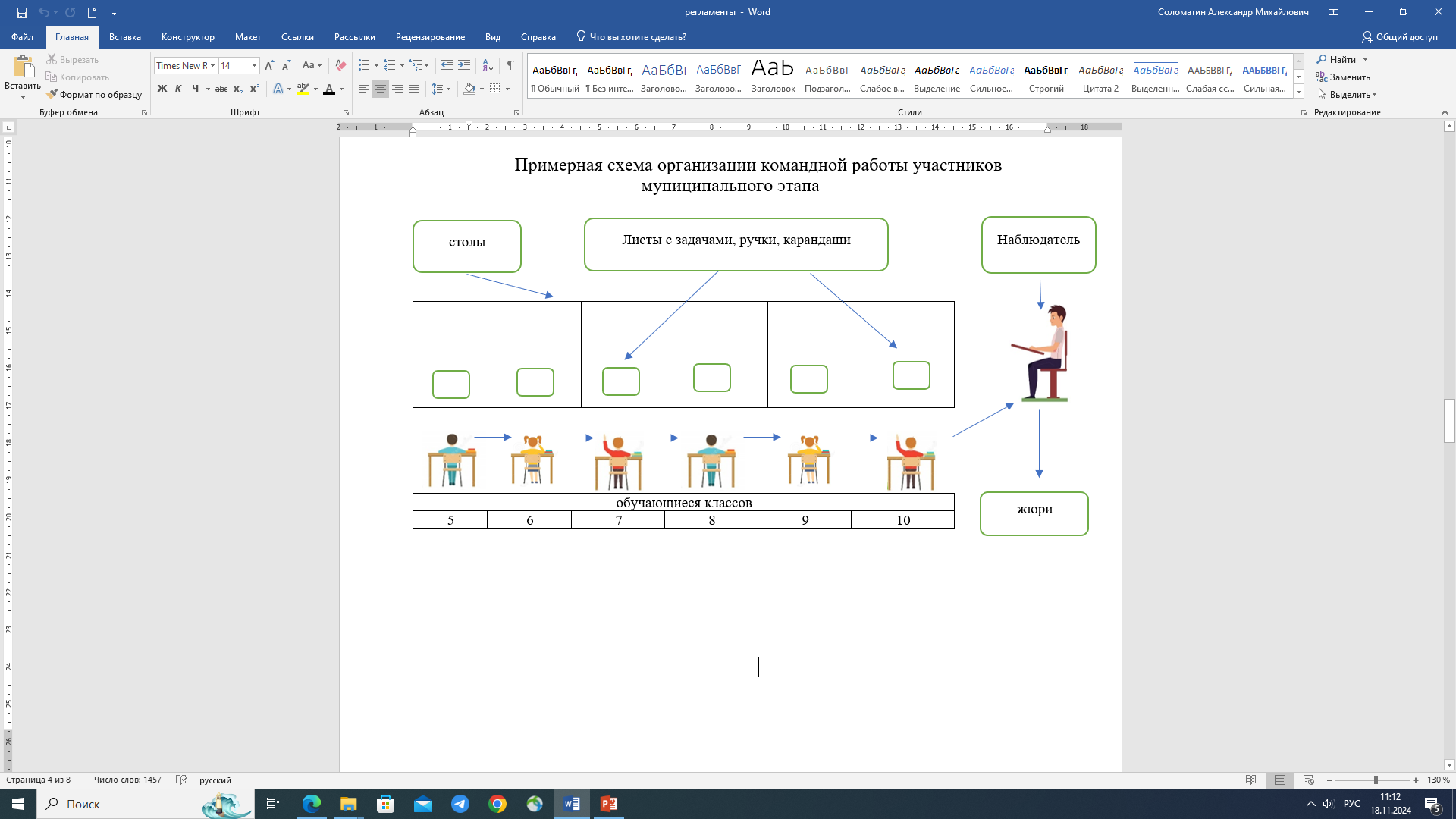 Муниципальный координатор: инструкция для детей
4. После того как участники команд и наблюдатели займут свои места, перед началом эстафеты проинструктируйте команды следующим образом:
«Уважаемые участники команды! После старта эстафеты вы одновременно приступите к выполнению предложенных вам задач. После выполнения задачи вы передаете лист с задачами обучающемуся следующего класса, который решает «свою» задачу, используя ответ, полученный предыдущим участником. Затем листы с решенными задачами и записанными ответами передаются далее по цепочке.
Некоторые задачи вы будете решать как обычно.  
Вместе с тем, в тексте большинства задач вы увидите букву М. Для решения таких задач будет необходимо использовать ответы других членов команд. 
Например, для того чтобы решить такую задачу, 6-класснику в текст задачи, обозначенный буквой М, нужно вставить ответ 5-классника, записанный на этом же листе с задачами. И так далее.
Муниципальный координатор: инструкция для детей
Таким образом, ответ на решение предыдущей задачи каждый участник вставляет в текст своей задачи, приступает к ее решению, обязательно записывает ответ, и передает лист с задачами другому члену команды.
После того, как 10-классник решит финальную задачу каждой линейки (всего таких линеек у 10-классника будет восемь), он передает ее наблюдателю. 
Если в ходе выполнения задач у вас будут возникать вопросы или затруднения, обращайтесь к наблюдателю».
Муниципальный координатор: подробная инструкция
5. Объявите старт эстафеты. 
Каждый наблюдатель фиксирует фактическое время начала и окончания работы «своей» команды на листе бумаги. Он также оказывает организационную помощь членам команды в случае возникновения затруднений и отмечает факты помощи членов команд друг другу при решении задач. 
Наблюдатели осуществляют сбор листов с решениями задач. Время окончания работы команды фиксируется после получения последнего листа с задачами от обучающегося 10-го класса. 
6. Проконтролируйте, чтобы все наблюдатели передали листы с ответами в жюри.
Муниципальный координатор: подробная инструкция
7. На ваше усмотрение, продумайте, чем занять участников команд после окончания эстафеты на время работы жюри (до объявления результатов).
8. Дополнительно проинформируйте жюри, что правильным ответом выполнения каждой линейки задач является итоговый, финальный ответ 10-классника.
Примечание: в ключах для членов жюри представлены правильные ответы и по другим задачам, которые могут в дальнейшем использоваться для анализа вариантов и логики решения всех задач эстафеты.
9. Таким образом, победителем объявляется команда, которая получила максимальное число итоговых правильных ответов при выполнении восьми линеек задач за минимальное затраченное время на их решение. 
Если команды получают одинаковое число итоговых правильных ответов, учитывается время, потраченное командами на выполнение заданий. Кроме того, жюри может учитывать факты помощи членам команд при решении задач.
Муниципальный координатор: подробная инструкция
10. Организуйте выдачу сертификатов всем участникам муниципального этапа и награждение команды-победителя.
Награждение команд, занявших 2-е и 3-е место, а также вручение специальных призов, проводится по усмотрению организаторов муниципального этапа.
11. После объявления команды-победителя муниципальный координатор оперативно отправляет в КУРО данные, заполнив Яндекс-форму (адрес будет направлен муниципальным координаторам) 

 Указанные данные необходимо направить в КУРО до 16.00 часов 06.12.2024
Муниципальный координатор: электронная форма
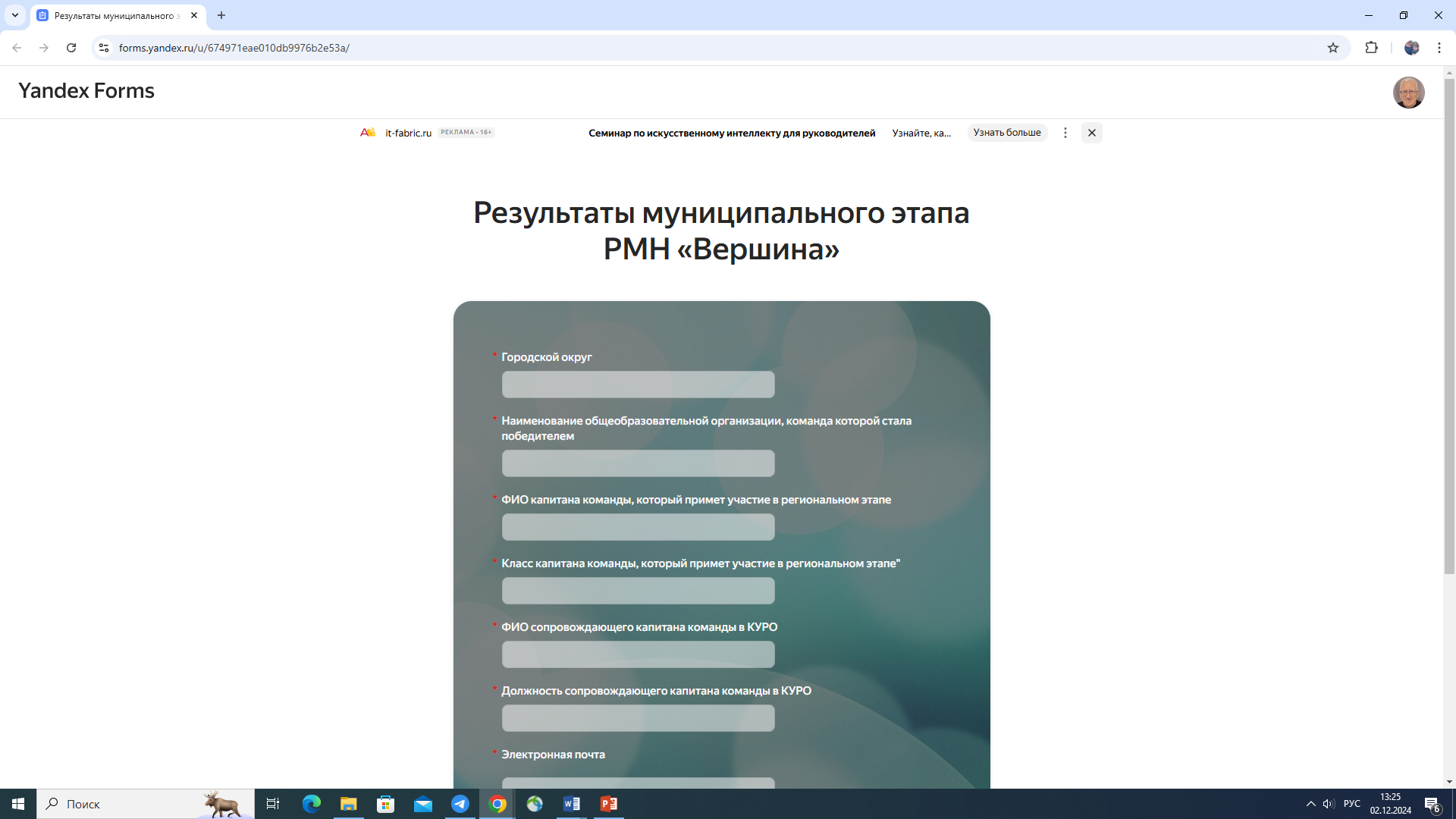 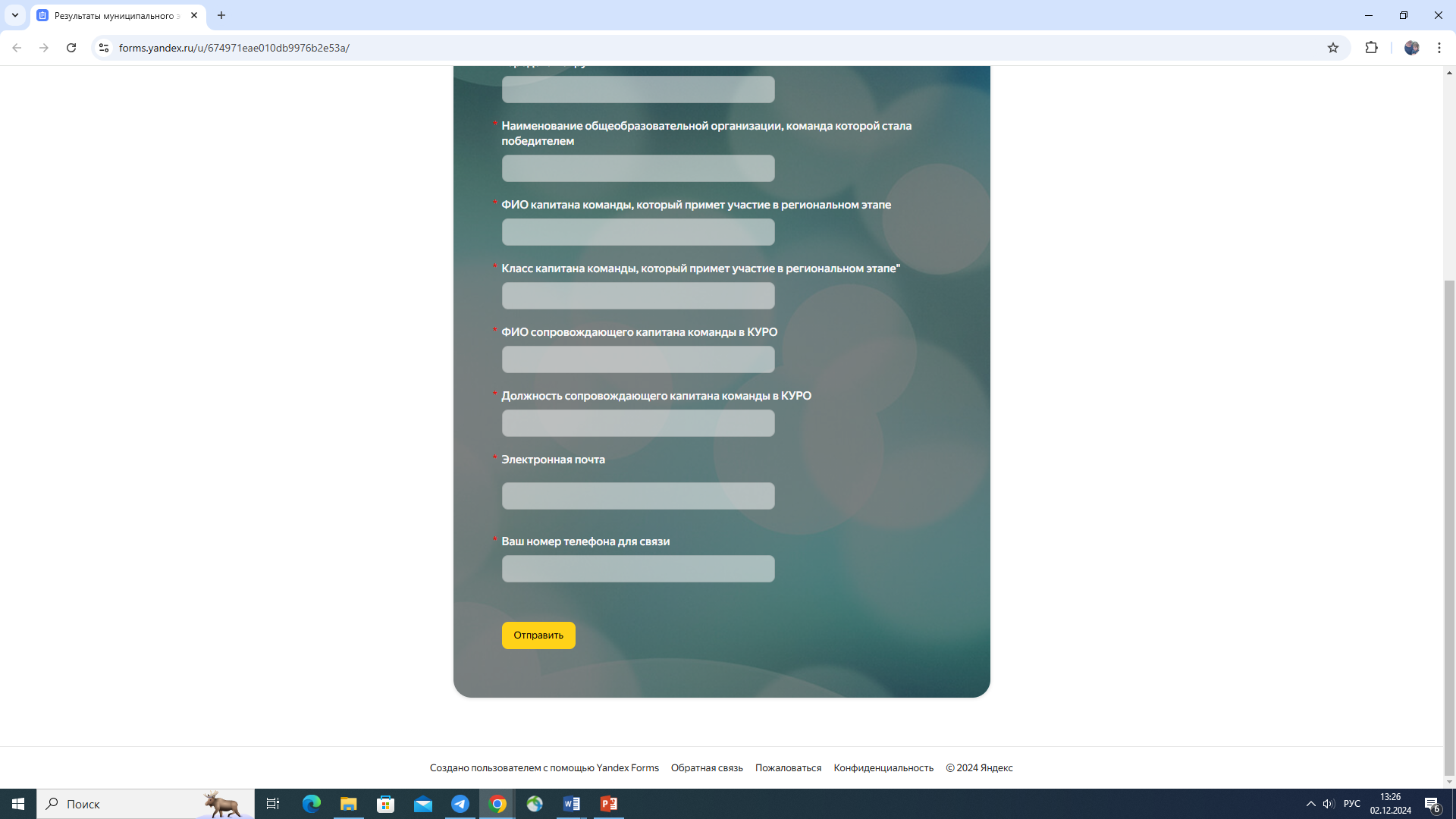 Общеобразовательные организации - площадки проведения муниципального этапа РМН «Вершина»
Создают условия для комфортной командной работы обучающихся и объективной оценки полученных результатов, в том числе:
обеспечивают размещение команд-участников муниципального этапа РМН «Вершина» и их сопровождающих
решают вопросы размещения автотранспорта, на котором прибыли команды обучающихся
осуществляют подготовку помещения для проведения муниципального этапа
осуществляют подготовку (совместно с муниципальным координатором) раздаточных материалов для команд обучающихся (задачи, бланки ответов, чистые листы бумаги для решения задач)
Региональный этап
Состоится в субботу, 7 декабря 2024 года, 12.00 в РУКО (главный корпус)
В региональном этапе очно участвуют капитаны победивших на муниципальном этапе команд

Капитан: 
должен быть готов к решению задач для 10-классника
должен быть готов к решению тематических и творческих математических задач
иметь опыт участия в интеллектуальных соревнованиях (большое значение будет иметь правильность решения задач и скорость решения)
обладать стрессоустойчивостью (после каждого тура будет отсеиваться значительное число участников)
Спасибо за внимание

Соломатин Александр Михайлович